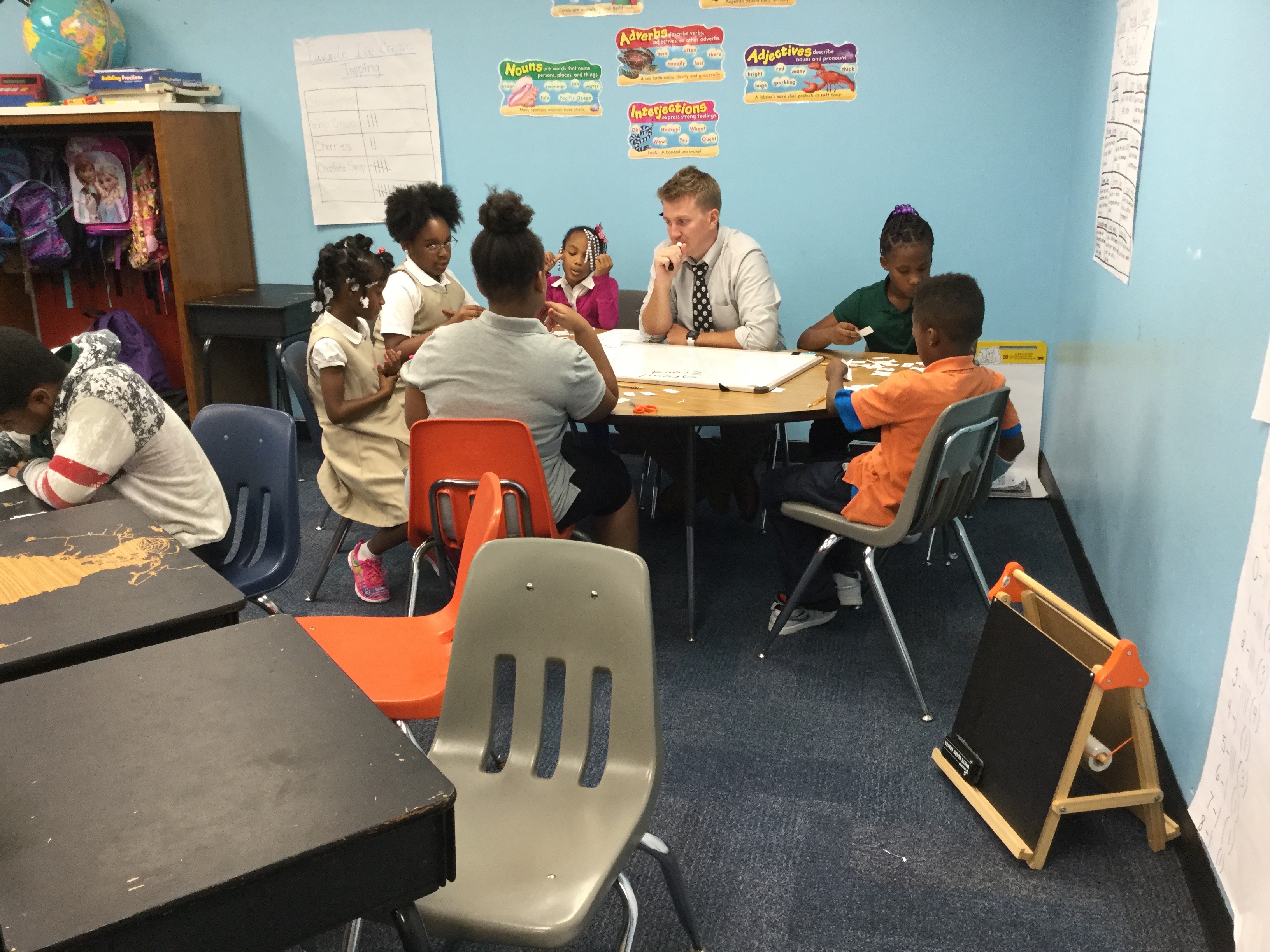 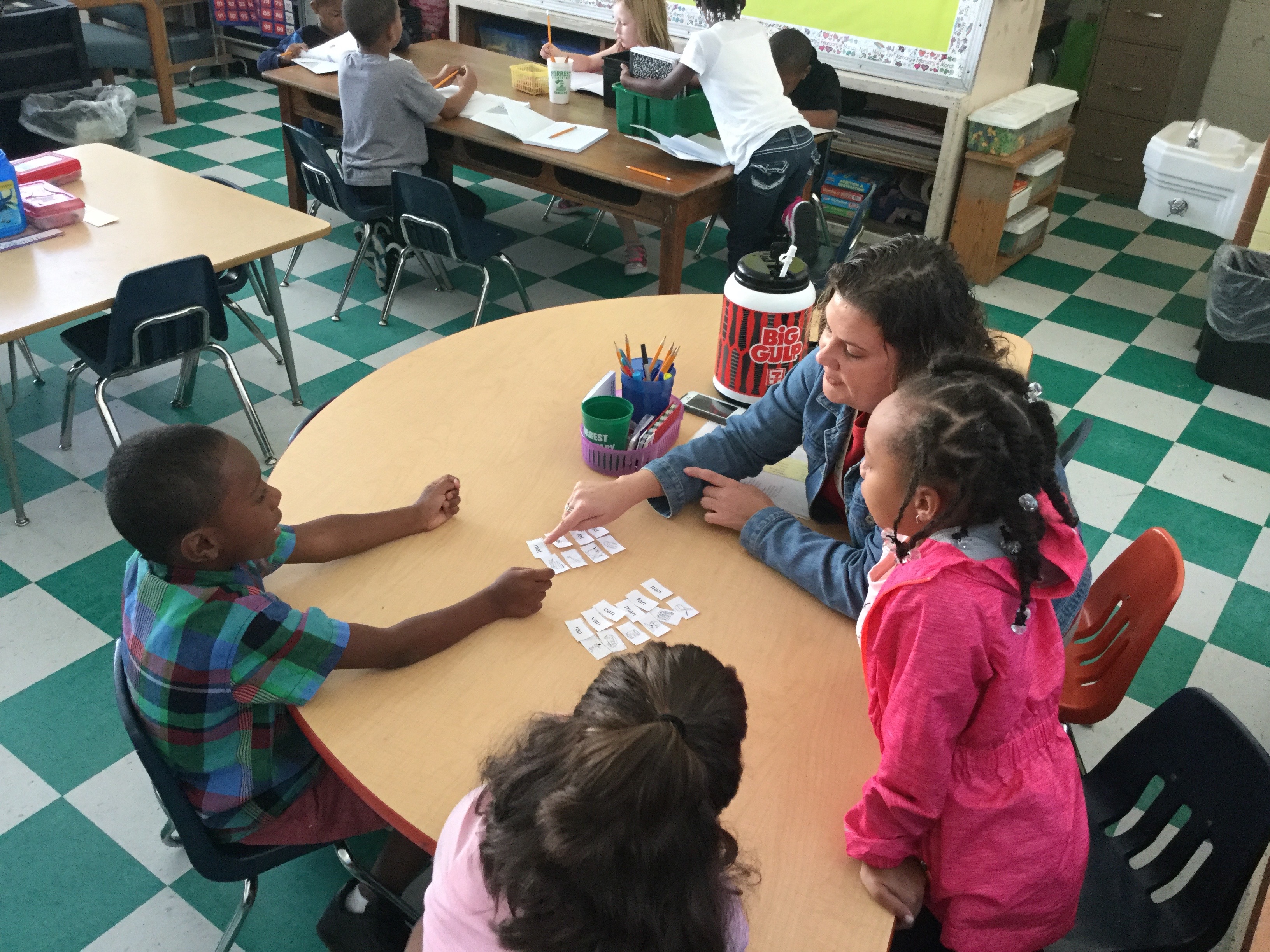 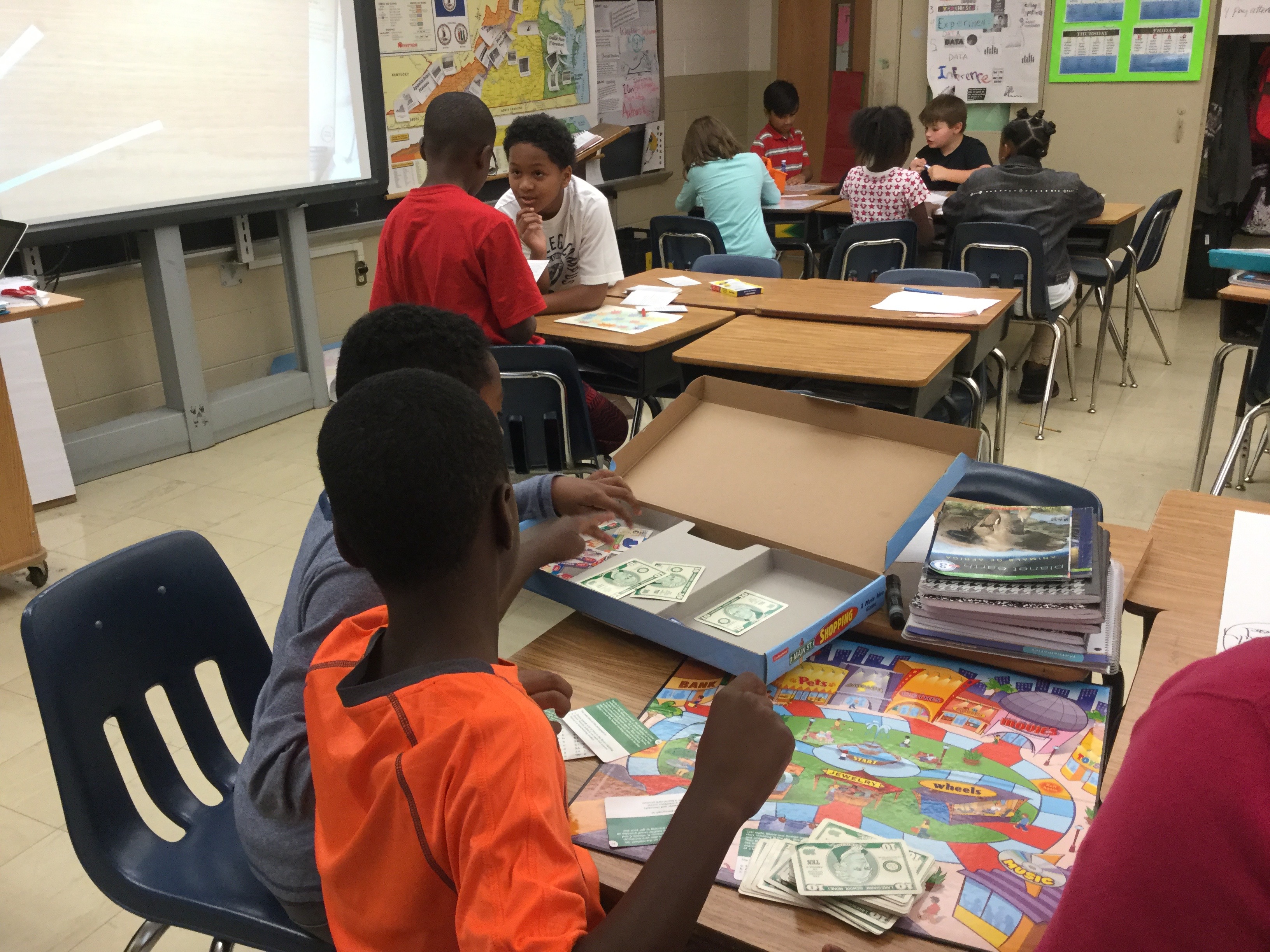 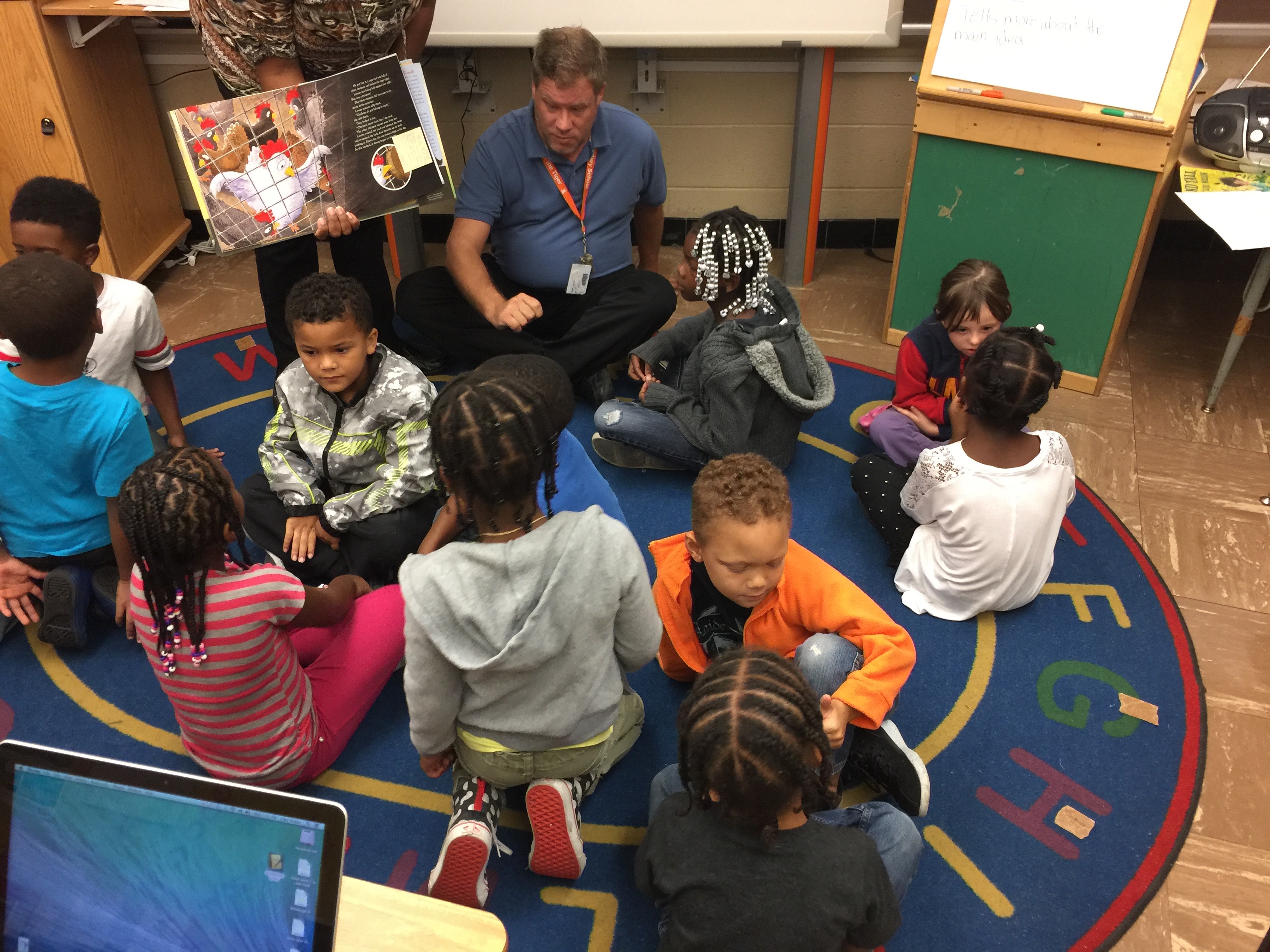 15 Minute Walkthroughs
Observing a Balanced Literacy Diet with the tools of Leverage Leadership
Entering the classroom…
Look and listen for the current Learning Intention & Success Criteria throughout the lesson
Access the CIA website for grade level Pacing Guide to locate the corresponding HCS Learning 		        Plan.
Are Lesson Plans aligned?
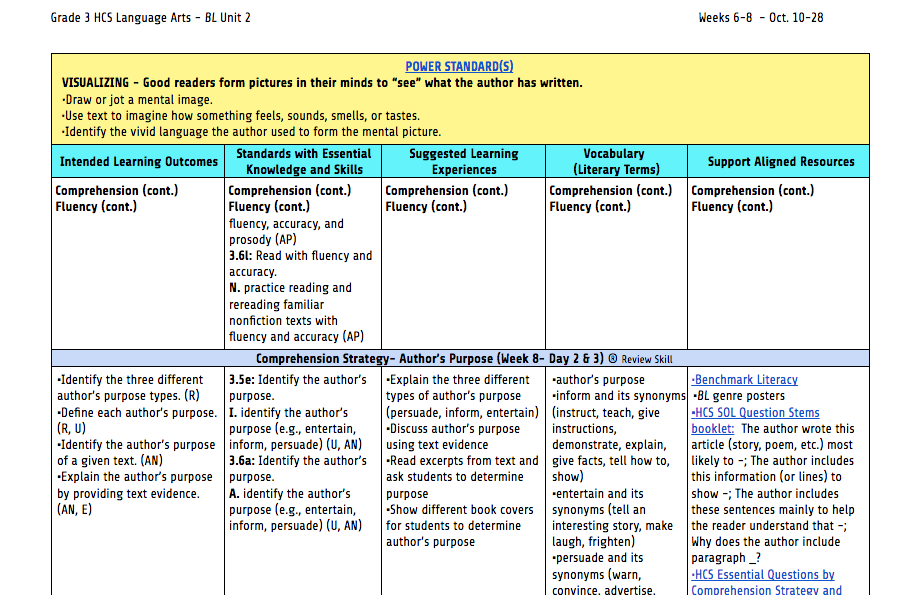 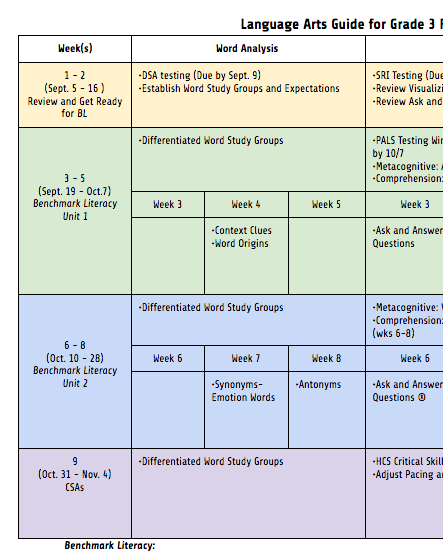 Whole Group Readingconnects the comprehension & metacognitive strategies
Read aloud  
Chosen from Book Room or BML trade books
Display text on Promethean Board or  document camera
Model Metacognitive strategy (anchor charts, graphic organizer, “turn & talk”)
Utilize all week with pre-selected stopping points
Mini-Lesson
BML materials: big books, posters, text, readers’ theater
Comprehension strategy
Model comprehension strategy (anchor charts, graphic organizer, “turn & talk”)
K-2: M-F 30 min Shared Reading; 10 Read-Aloud/20 Mini-Lesson
3-5:  Monday 45-55 min Shared Reading
3-5:  T-F 10 10 Read-Aloud/20 Mini-Lesson
Small Group Reading connects the comprehension & metacognitive strategies
Teacher directed
Select leveled readers from Book Room or BML Resources (on-line and books) Pull up the RTI database for correlated levels.
Students actively engaged through graphic organizer, connecting writing to text, …
Appropriate Word Study materials
Differentiated instruction based on Stages of Reading
Emergent-focus on phonological awareness, alphabet knowledge, concept of word
Beginning- focus on phonics and sight word development
Transitional-focus on fluency and comprehension
 Intermediate/Advanced- comprehension and vocabulary
Whole Group/Small Group Questioning
Small Group Instruction Practice connects the comprehension & metacognitive strategies
Independent extension of small group instruction
Select leveled readers from Book Room or BML Resources (on-line and books)
Students actively engaged through graphic organizer, connecting writing to text, …
Differentiated instruction based on Stages of Reading
Emergent-focus on phonological awareness, alphabet knowledge, concept of word
Beginning- focus on phonics and sight word development
Transitional-focus on fluency and comprehension
 Intermediate/Advanced- comprehension and vocabulary
Reading Workstation/Independent Reading
Students choose Just Right Text (ARC book baskets, BLM or on-line library) or ebooks based on PALS/DRA/SRI level.
Set a purpose for reading- utilize reading log, reader’s response…
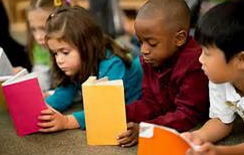 Literacy/Writing Work Stations
Independent Practice
SOL grade level activities
Grammar and Writing practice
Readers’ Theater resources
Activities linked in curriculum
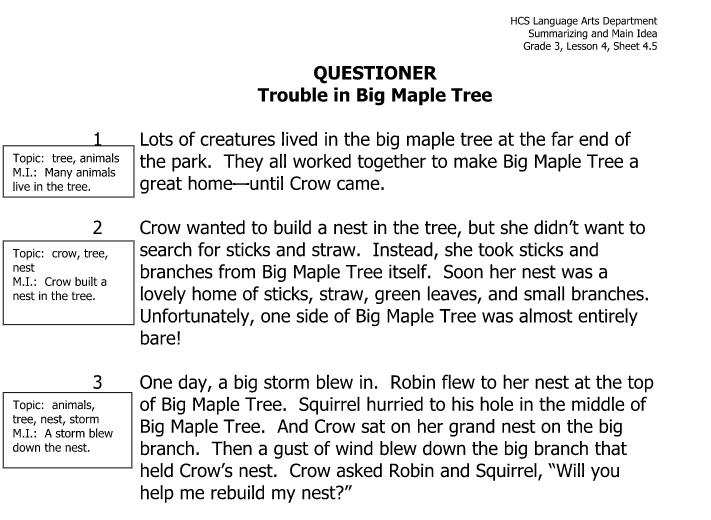 Writing25-30 minutes daily
Teacher directed based on learning plan
K-2- Writer’s Workshop projects
3-5 utilize HCS card, Burger Model, Story Boards, and Benchmark Writing Workshop.
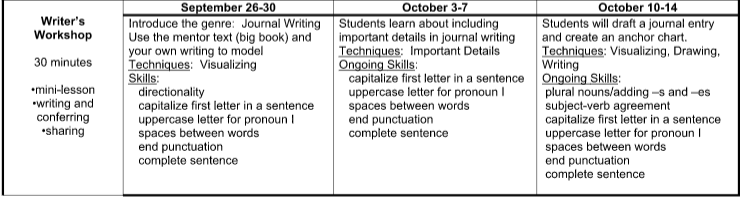 Word Study K-2: 22-30 min. daily3-5: M-60-80 min; T-F 5-7 min at the beg. of Small group
Differentiated instruction based on PALS & DSA
Teacher modeling by sound, pattern, meaning
Introduce headers and model feature
Students actively engaged through graphic organizer, connecting writing to text, …
Appropriate practice of Word Study materials; to include Speed Sort, Blind Sort, Buddy Sort to re-inforce feature
Use text that incorporates WS features
Ensure that students have correct sort in notebook
Questions
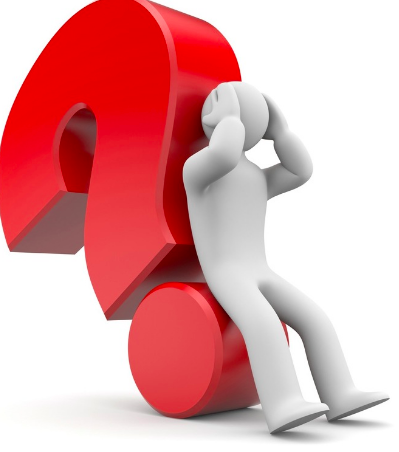